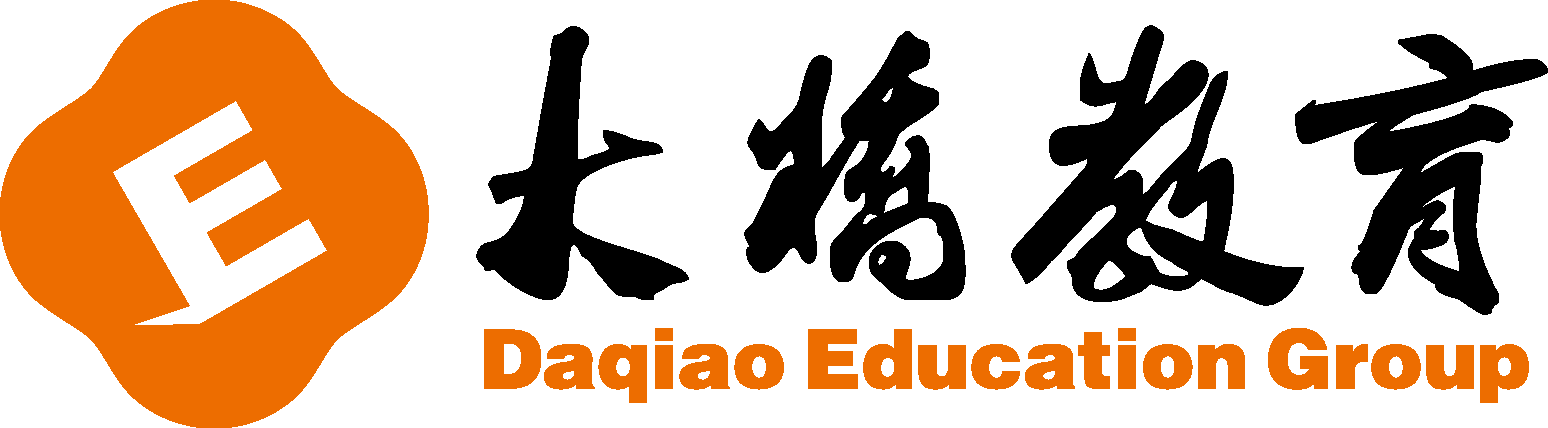 爱学习新概念Lesson 43-44微信教学
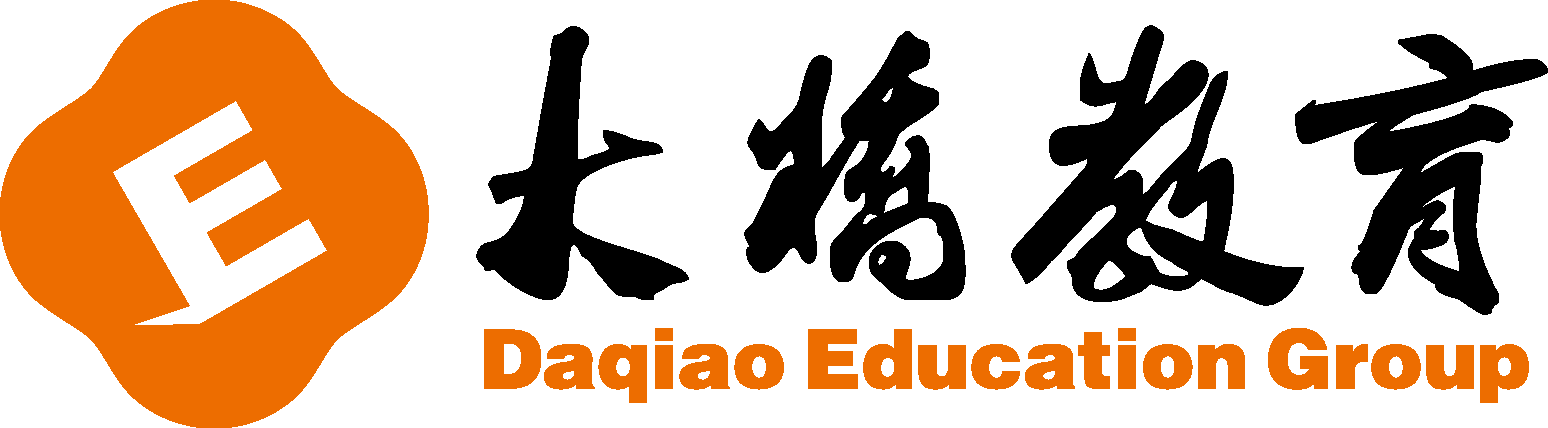 I. 选择。
 (    ) 1. -- ________ you speak English?        -- Sorry, I ________.
	A. Can; can		   	B. Can; can't		C. Can't; can 
 (    ) 2 . The boy is jumping ________ the wall. 
	A. off		           	B. of				C. in
 (    ) 3. -- Is there a book on the desk?    -- No, ________.		
        A. there is		  	B. it isn’t		     	C. there isn't
 (    ) 4. -- I lost my key, I can’t ________ it.
	A. find		   	B. found			C. finding
 (    ) 5. --Hurry up!   The kettle’s ________.
	A. boiling		   	B. boiled	           	C. boil
 (     ) 6. There are five ________ people.	
	A. hundred		   	B. hundreds 		C. hundreds of
 (     ) 7. There are many ________ in our country.	
	A. People			B. peoples			C. people
B
A
C
A
A
A
C
II．按要求完成下列各题。
1. He can make the tea. (改为否定句)
He ________ ________ the tea.
2. Can they see it?  (作否定回答)
No, ________ ________.
3. There is some water in the kettle. (改为一般疑问句)
________ ________ ________water in the kettle?
4. There are some birds in the tree. (改为否定句)
There ________ ________birds in the tree.
5. I can find my teapot.  (改为一般疑问句)
________ ________ find your teapot?
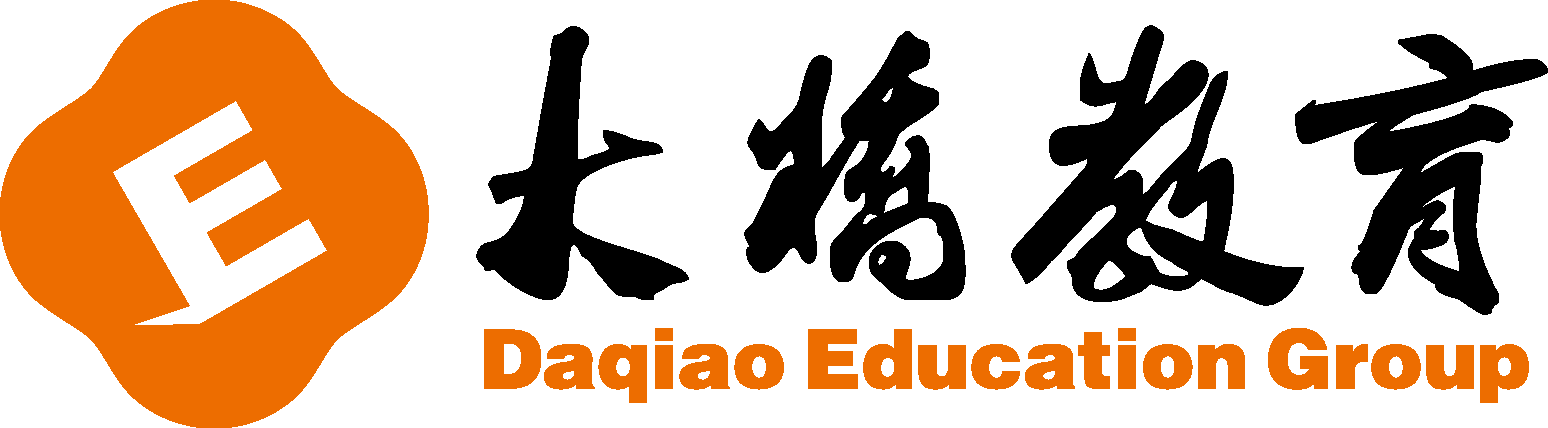 can't       make
they          can't
Is          there          any
aren't          any
Can           you